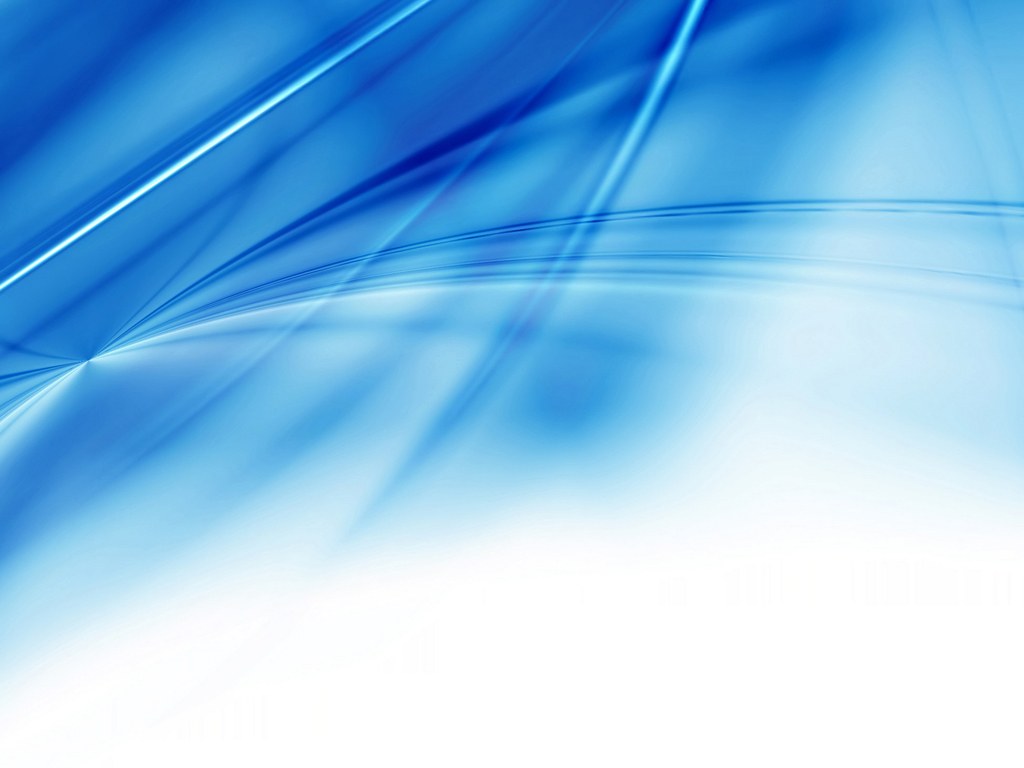 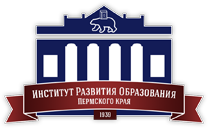 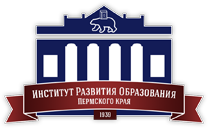 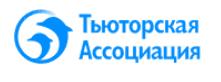 Система тьюторского сопровождения элективных образовательных практик как инструмент подготовки учащихся основной школы к выбору профиля обучения
НМП
Апрель-ноябрь 2018
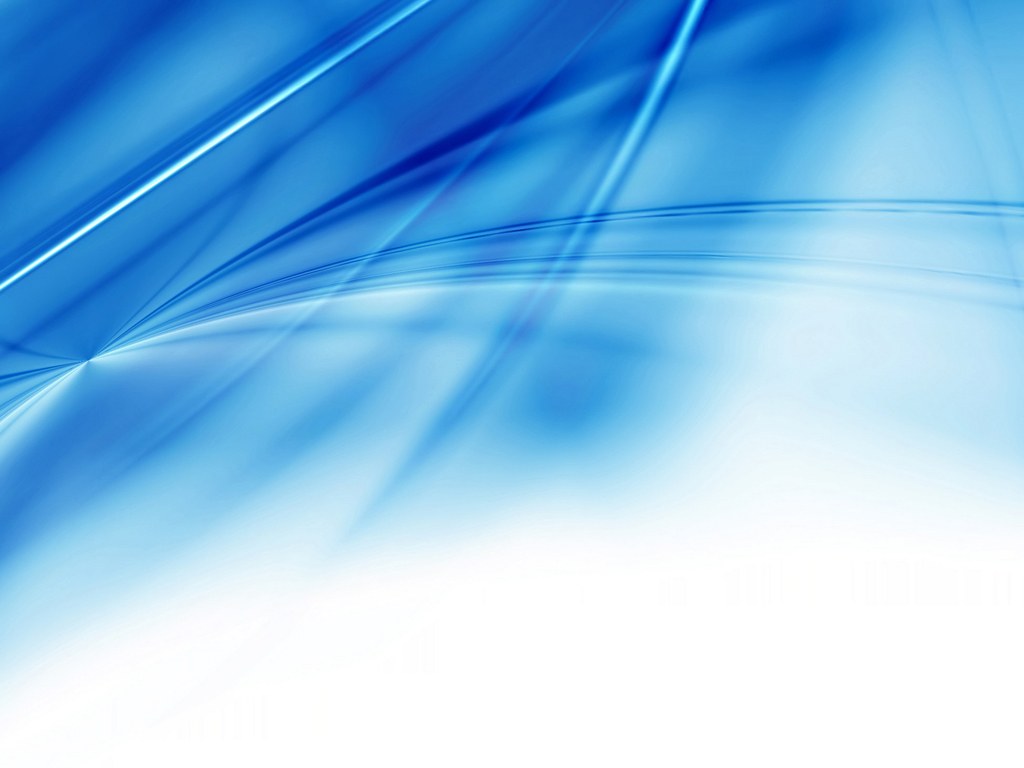 Самопрезентация
Тюмина Марина Владимировна


закончила магистратуру МПГУ по программе «Тьютор в сфере образования»

член Межрегиональной тьюторской ассоциации (МТА)

являюсь Федеральным экспертом МТА с области индивидуализации и тьюторства

являюсь руководителем регионального отделения МТА по Пермскому краю
практикующий тьютор


имею сертифицированные технологии и практики:

                 «Большой процесс: от информации – к смыслам» – 
                   технология 	индивидуализированного образования

                                    Тьюторская модель муниципальной методической конференции

                                 Программа ДПО «Основы тьюторского сопровождения». 
                 Тьюторская 	модель

                 Летние проектные школы – практика индивидуализации и 
                  тьюторства
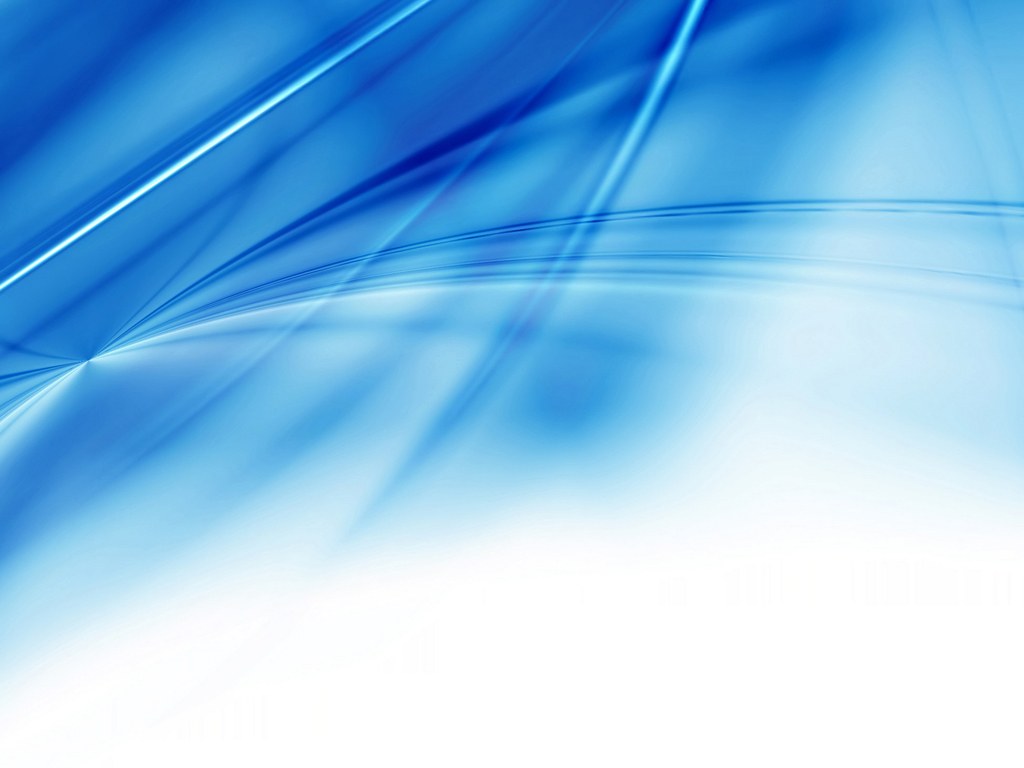 Цели проекта
рост профессиональной компетентности педагогов и руководителей апробационных площадок ФГОС ООО Пермского края по вопросам проектирования образовательного пространства, в котором есть необходимые и достаточные ресурсы для подготовки учащихся к выбору профиля обучения.

освоение  тьюторских компетенций, необходимых для реализации замыслов в построении системы тьюторского сопровождения элективных образовательных практик.
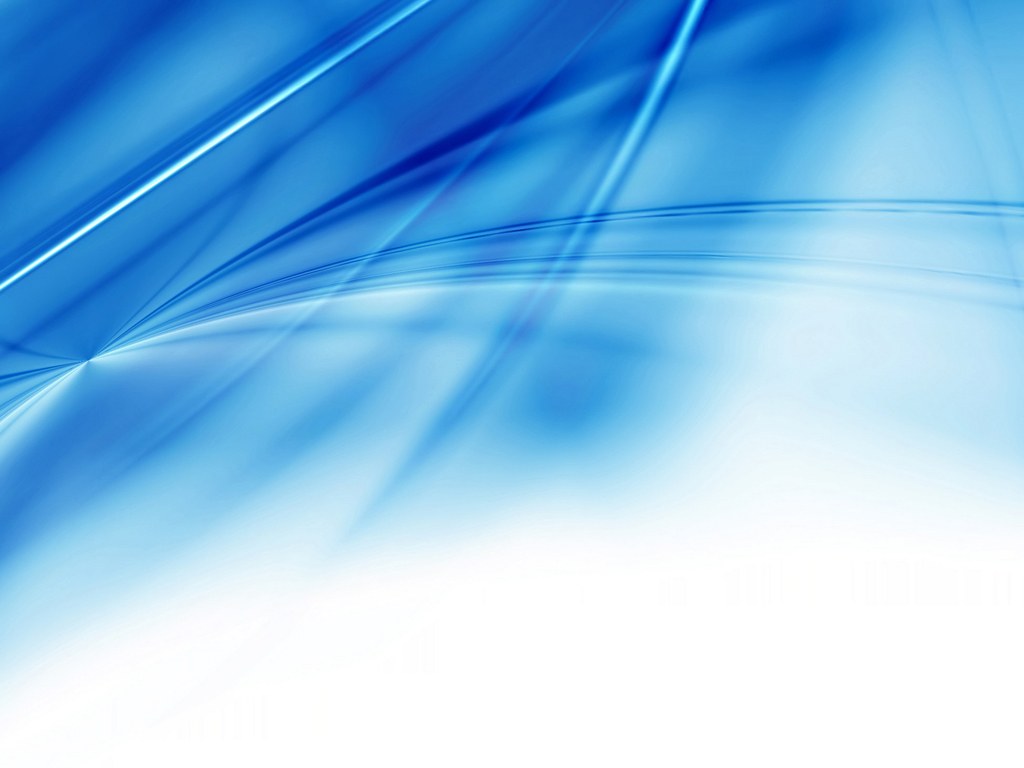 Ожидаемые результаты НМП
В ходе реализации проекта административно-педагогическими командами апробационных площадок будут разработаны и апробированы:

замыслы моделей тьюторского сопровождения элективного пространства, созданного в школе,

тьюторские практики, содержание и организационные формы которых, специфичны для элективного пространства.
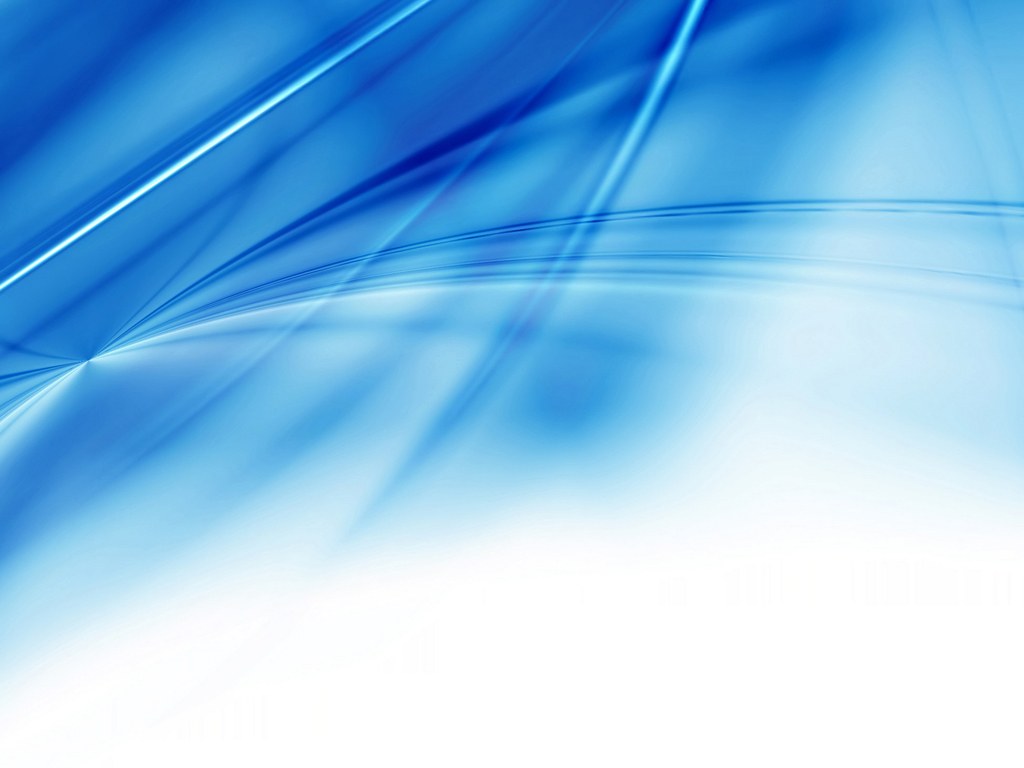 Продукты научно- методического проекта
Положения о системе тьюторского сопровождения в основной школе  или их проекты (от каждой школы- участника проекта)

Отчет об апробации системы тьюторского сопровождения в школе (описание проблем, которые возникли при апробации каждого из тьютоских мероприятий и в целом; перечень предложений по совершенствованию системы тьюторского сопровождения)

Методические рекомендации по организации системы тьюторского сопровождения
Основные плановые действия
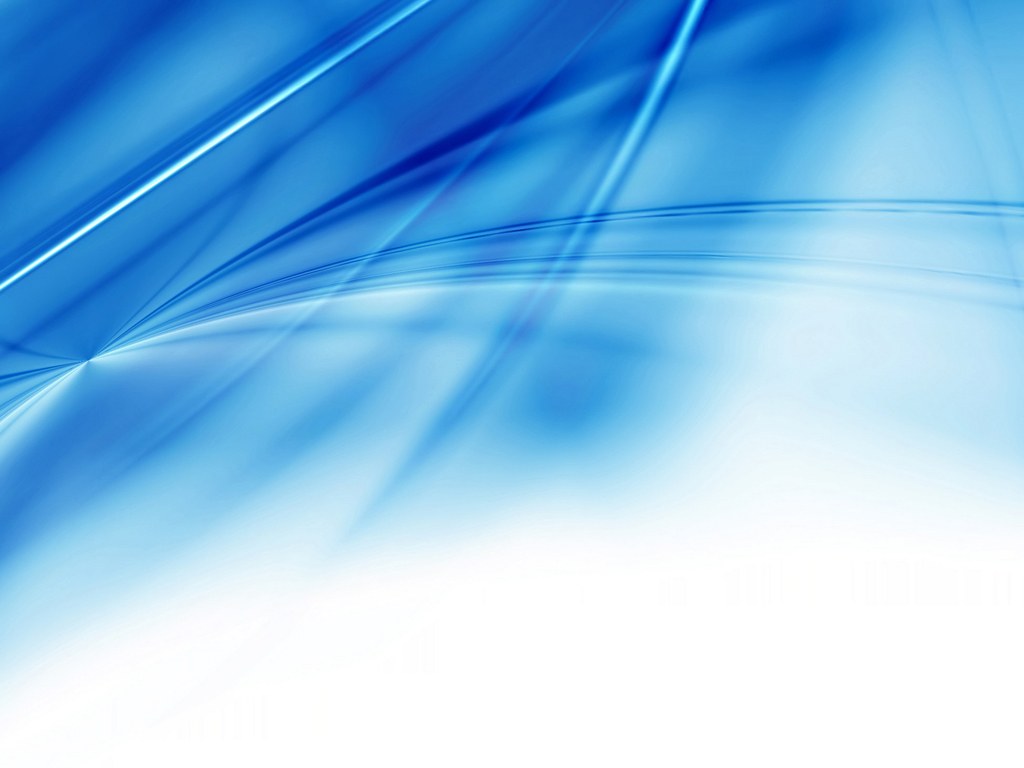 Цель семинара
Разработка и обсуждение тьюторских практик целеполагания (замысливания).
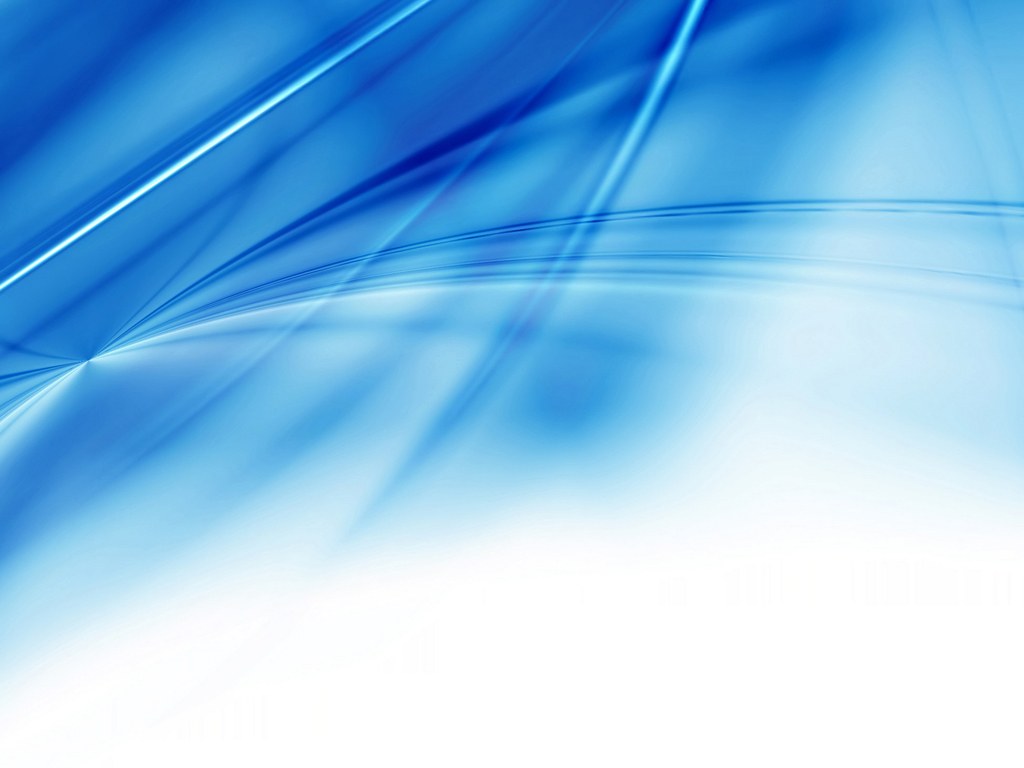 Задание в группы
Подготовьте к презентации модель своей практики тьюторского сопровождения на этапе целеполагания (с учетом особенностей образовательного пространства основной школы вашего образовательного учреждения).
Домашнее задание
Описать практику тьюторского сопровождения на этапе целеполагания обучающихся основной школе.